Community, Trusts and Foundations
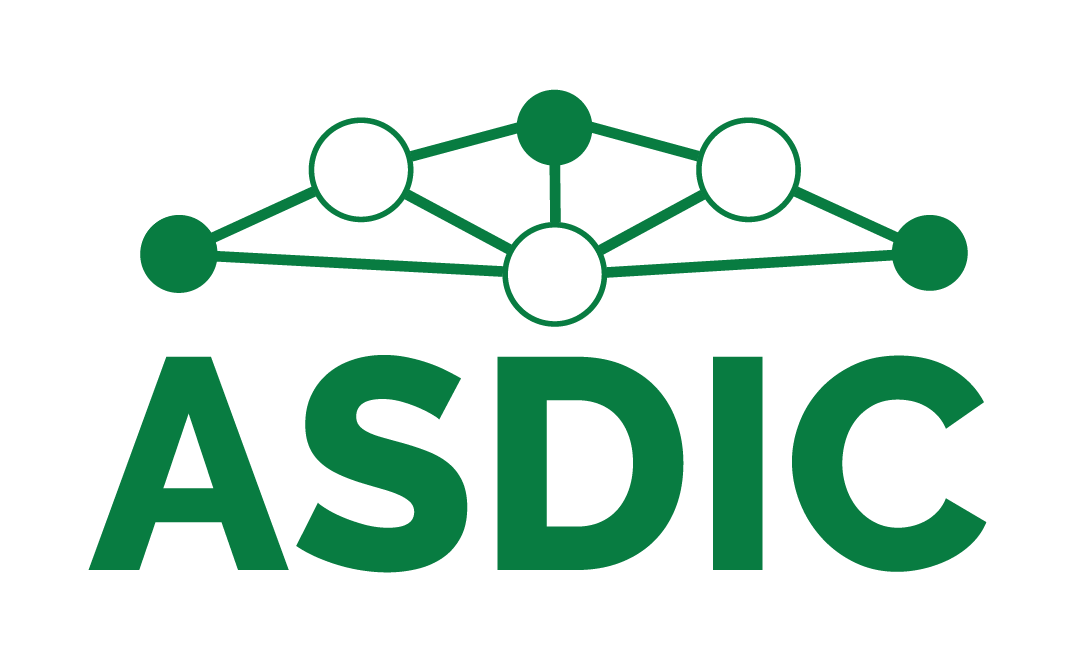 Dr David Trotman Chair ASDIC & Woody’s Lodge
Dorinda Wolfe Murray Vice Chair ASDIC & CEO FirstLight Trust
Priority.

Planning. (how much, why and when)

Profile. (who, what and where)

Pounds Sterling. (Work = £££ )

Publicity. (Thank you)
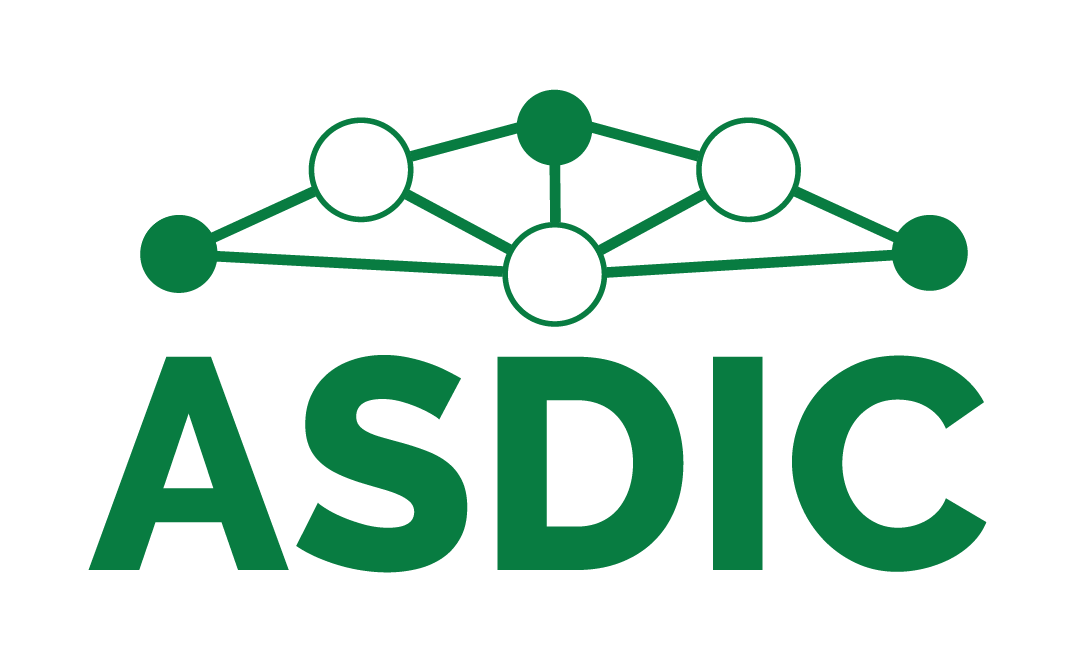 Your Community. (£50 to £5,000 and Gifts)

Councils and Mayors

Business (Local to UK)

Charitable groups (WI, Masons, Rotary, Lions)

Health Authority & GP’s

Local Media (Print, radio & TV)

MP and National Assembly Members.

Individuals.
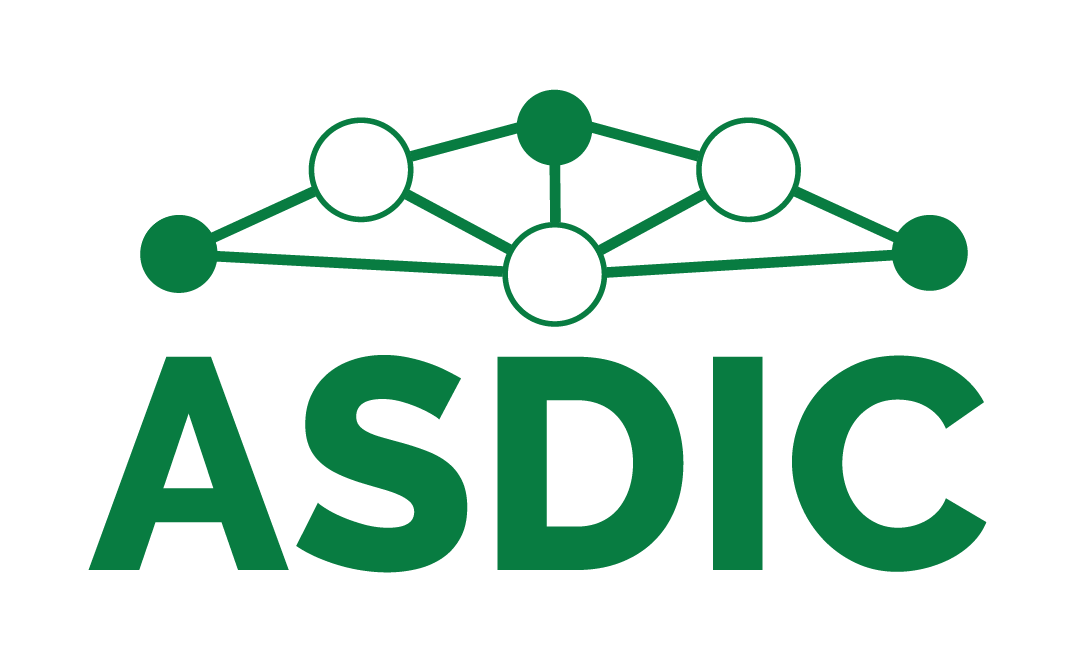 Trusts (local & national £5,000 to £ 50,000)

Clarity on your request.

 Matching your request to Trusts giving profile.    

Proven financial management & governance.

Charity and/or CCS status.

Active policies and procedures. (HR, Health, GDPR, Vols. Etc.)

Collaboration

Positive outcomes and publicity for trust.
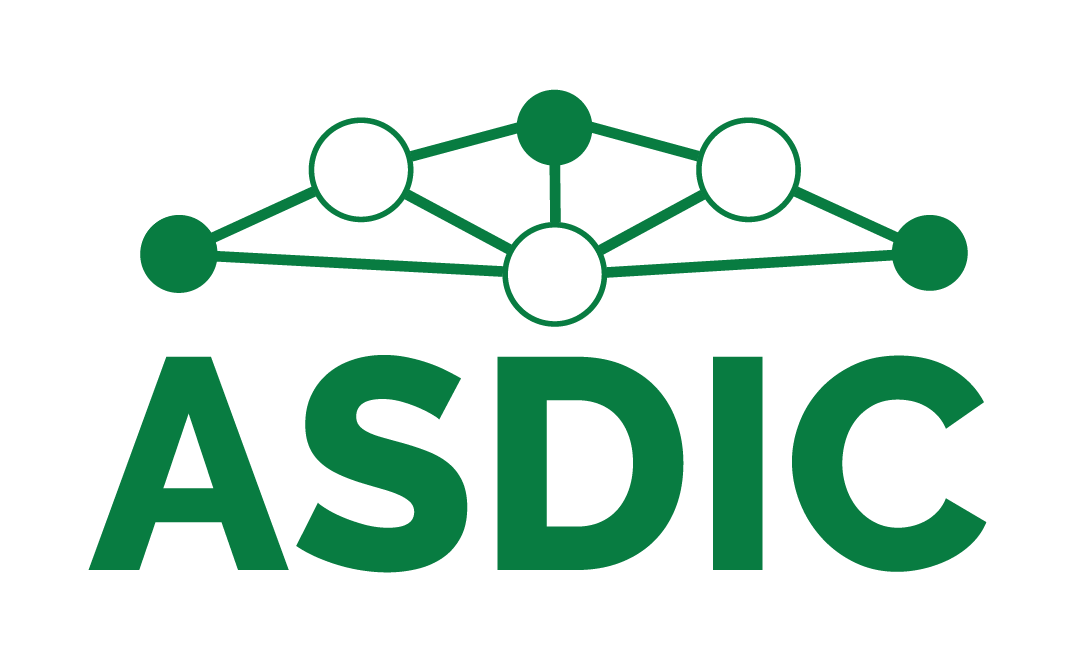 Foundations (UK £50,000 to £150,000)

As in Trusts.

Ability to sustain activities and grant over long time periods (3+ years)

Proven reputation and positive outcomes over the last 3+ years.

Positive outcomes for your users (making a difference)

Good publicity and media networks.

Collaboration.

Leaving a positive legacy.
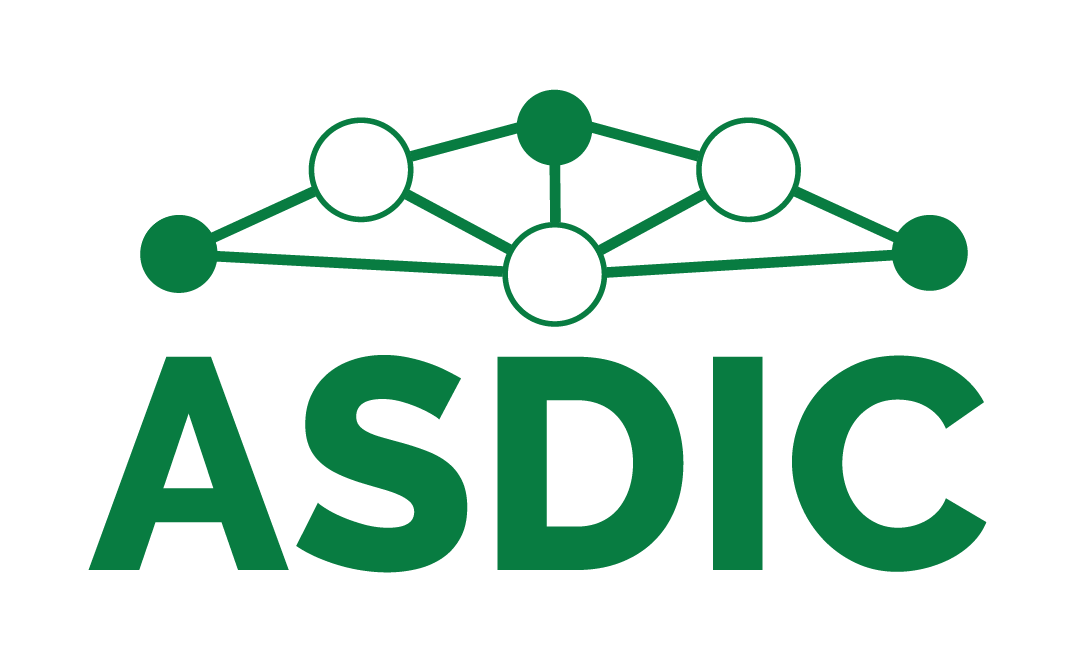 THANK YOU

GOOD LUCK

ASDIC here to help.
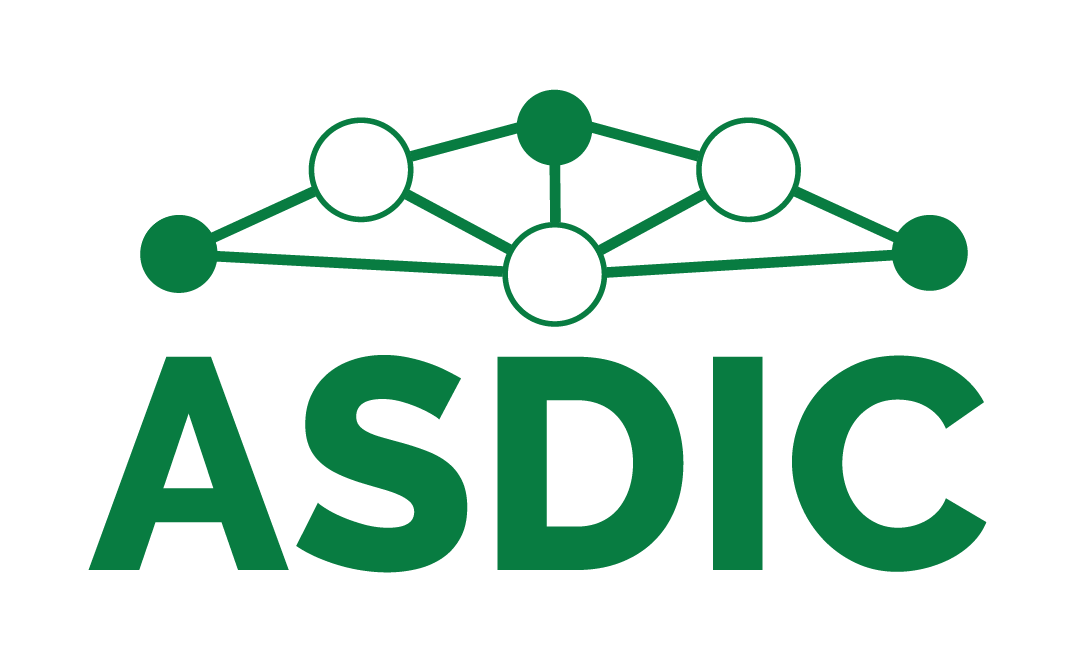